Modelo de Negócio e PN
Benchmarking
SWOT
Mercado
Cadeia de Valor
O que é um Modelo de Negócio?
Descreve a lógica de como uma empresa cria, entrega e captura valor 
Ex: twitter
O que é um Modelo de Negócio?
Criação de Valor: aquilo que a empresa define como produto ou serviço

 Entrega de Valor: fazer chegar ao cliente o produto ou serviço

 Captura de Valor : receber dos clientes o dinheiro e as informações sobre o que foi entregue
Ex: twitter
Google (anúncio personalizado)
Modelo de Negócio: CANVASAlexander Ostewalder
O CANVAS é uma ferramenta extremamente simples, prática e visual, que pode ser utilizada para a criação do modelo de negócios  de empresas.
Modelo de Negócio: CANVAS
O CANVAS integra os elementos essenciais que devem ser considerados na criação de uma nova empresa ou para ajuste de estratégia de mercado para uma empresa já em atividade.
CANVAS
Relacionamento com os Clientes
Atividades Chave
Segmentos de Clientes
Proposta de Valor
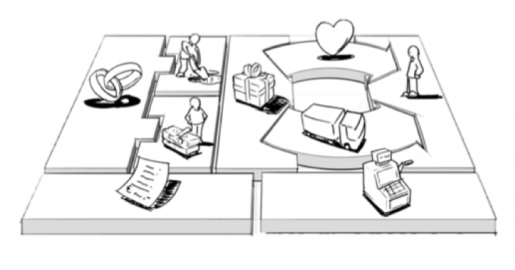 Parceiros Chave
Canais
Fluxo de Receitas
Processos Chave
Estrutura de Custo
O Modelo de Negócios Canvas
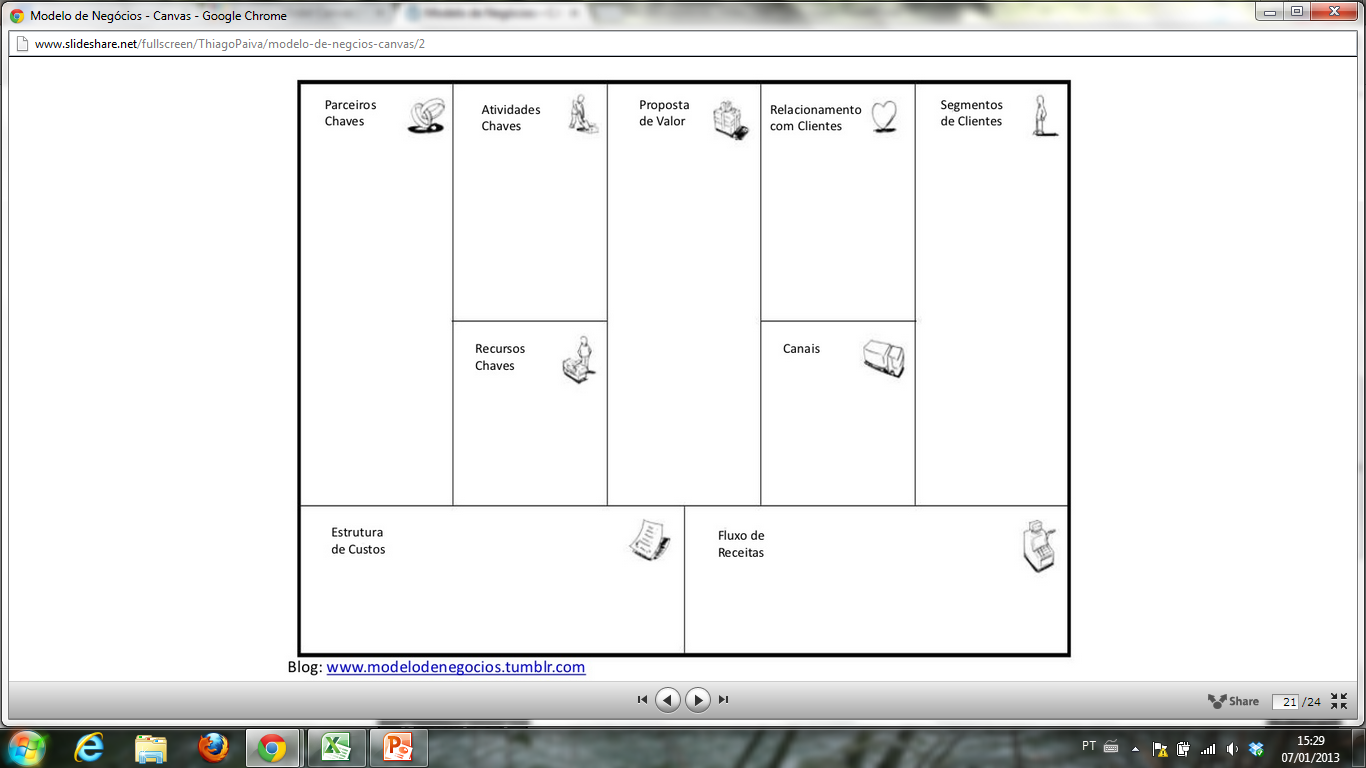 Segmentos de Clientes
Relacion. com os Clientes
Proposta de Valor
Parceiros Chave
Atividades Chave
Processos Chave
Canais
Estrutura de Custo
Fluxo de Receitas
O Modelo de Negócios Canvas
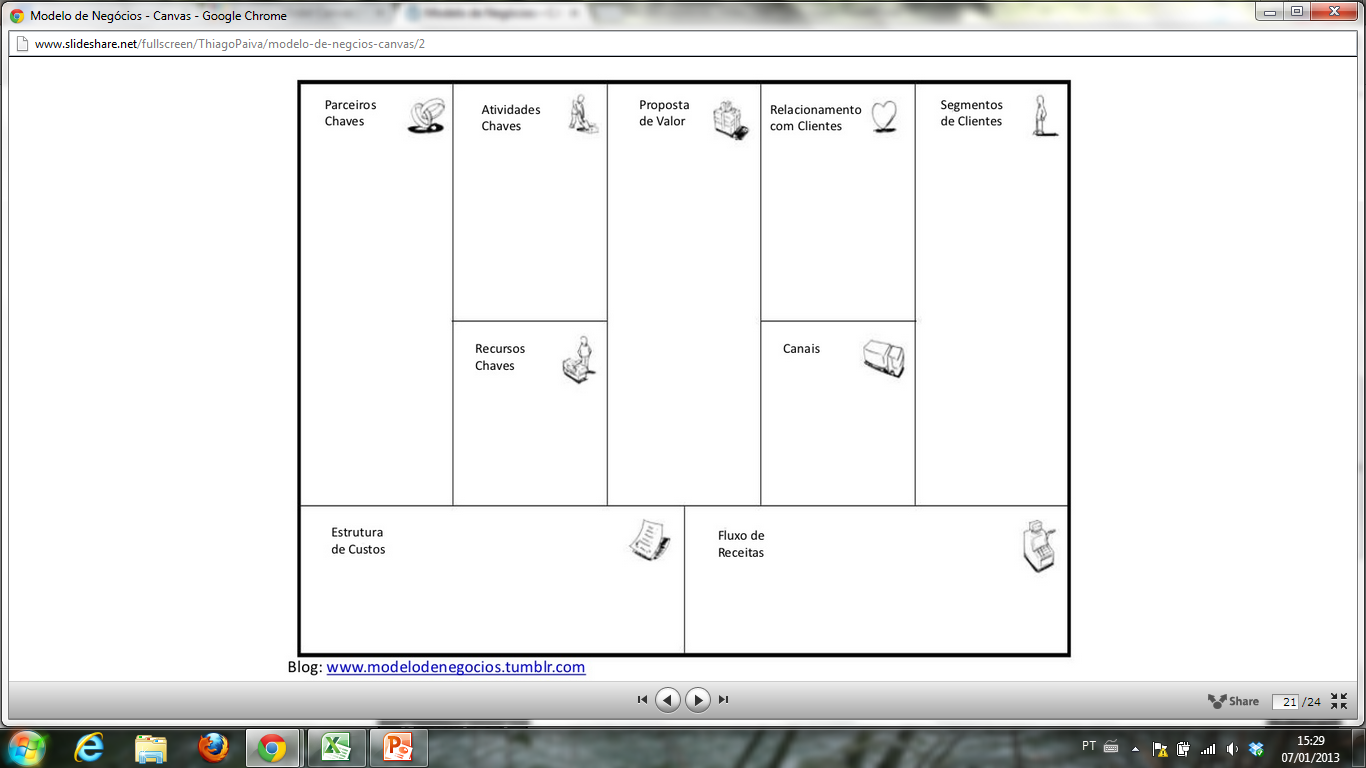 Segmentos de Clientes
Relacion. com os Clientes
Proposta de Valor
Parceiros Chave
Atividades Chave
Eficiência
Valor
Processos Chave
Canais
Estrutura de Custo
Fluxo de Receitas
O Modelo de Negócios Canvas
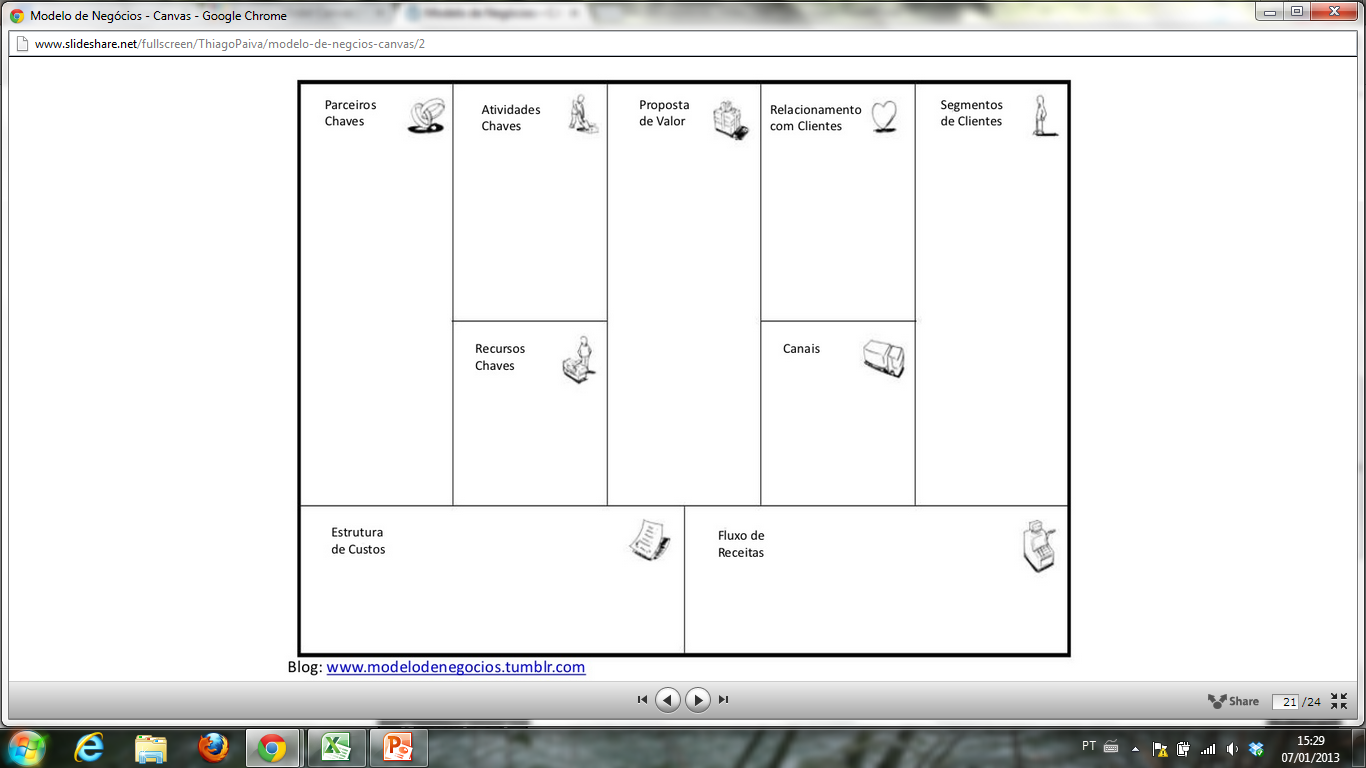 Segmentos de Clientes
Relacion. com os Clientes
Parceiros Chave
Proposta de Valor
Atividades Chave
O que?
Processos Chave
Canais
Estrutura de Custo
Fluxo de Receitas
O Modelo de Negócios Canvas
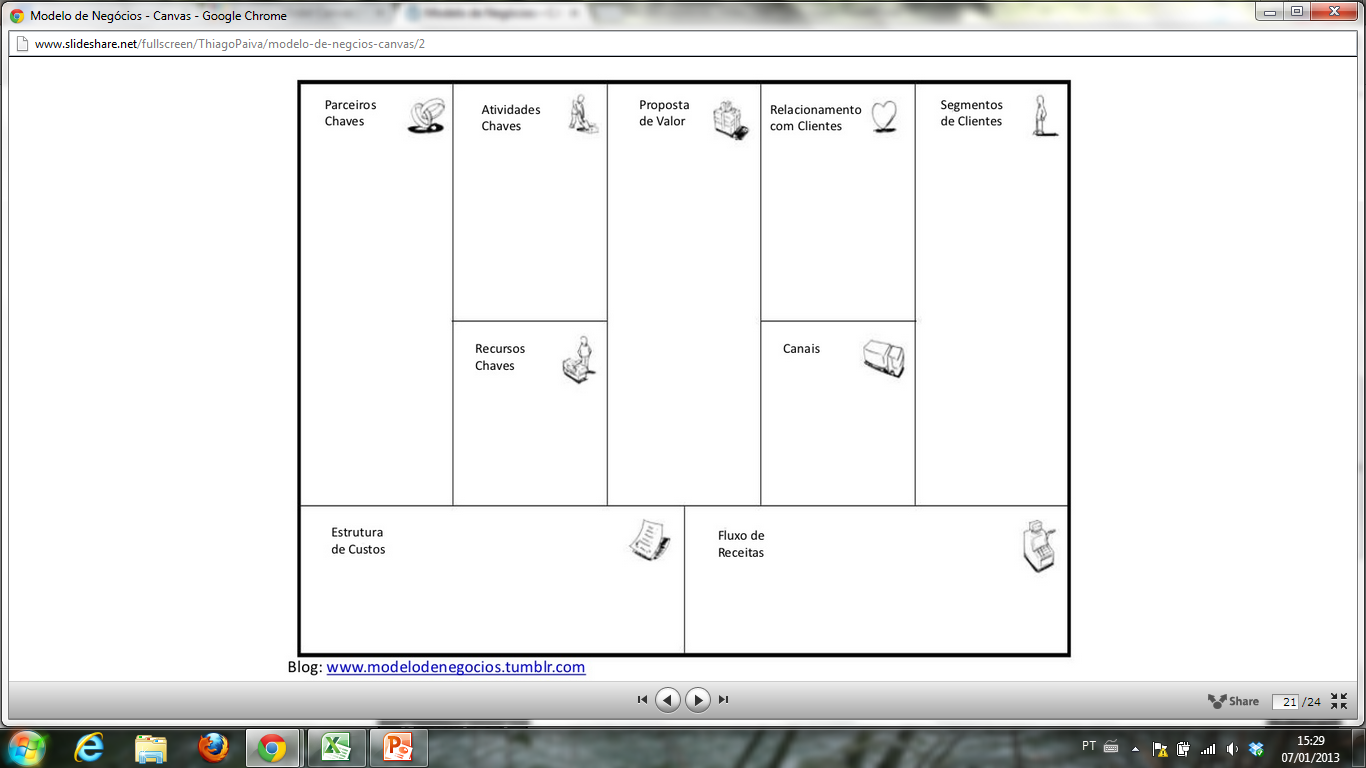 Segmentos de Clientes
Relacion. com os Clientes
Parceiros Chave
Proposta de Valor
Atividades Chave
Para quem?
O que?
Processos Chave
Canais
Estrutura de Custo
Fluxo de Receitas
O Modelo de Negócios Canvas
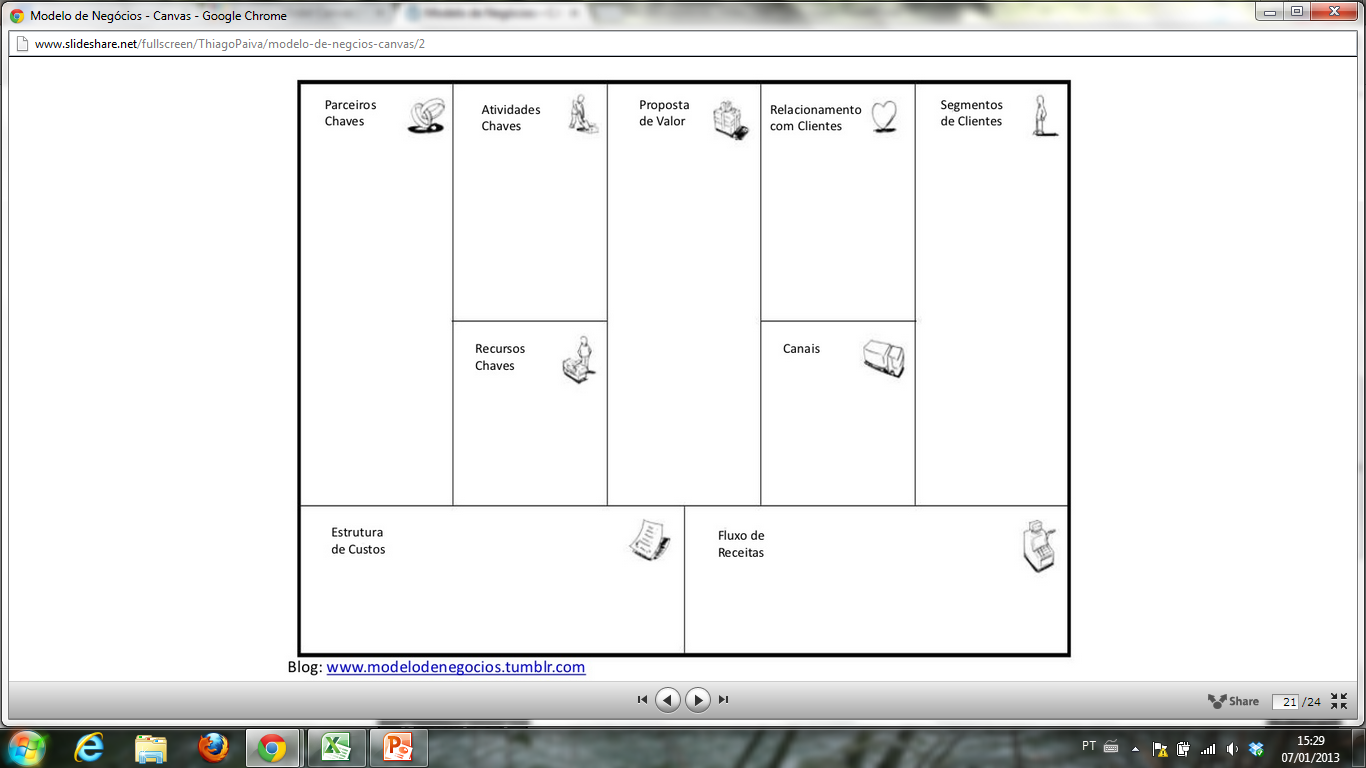 Segmentos de Clientes
Relacion. com os Clientes
Parceiros Chave
Proposta de Valor
Atividades Chave
Como?
O que?
Para quem?
Como?
Processos Chave
Canais
Estrutura de Custo
Fluxo de Receitas
O Modelo de Negócios Canvas
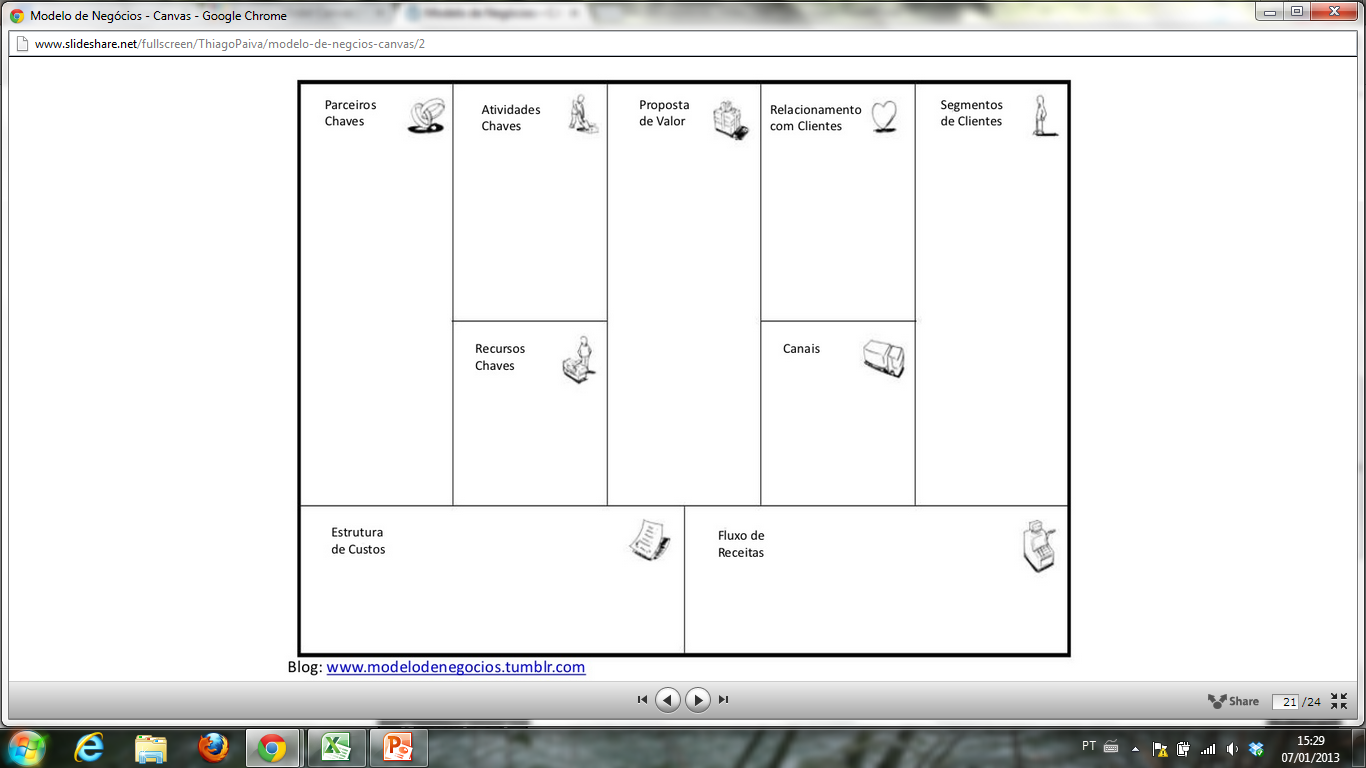 Segmentos de Clientes
Relacion. com os Clientes
Parceiros Chave
Proposta de Valor
Atividades Chave
Para quem?
Como?
Como?
O que?
Processos Chave
Canais
Estrutura de Custo
Fluxo de Receitas
Quanto?
Proposta de Valor
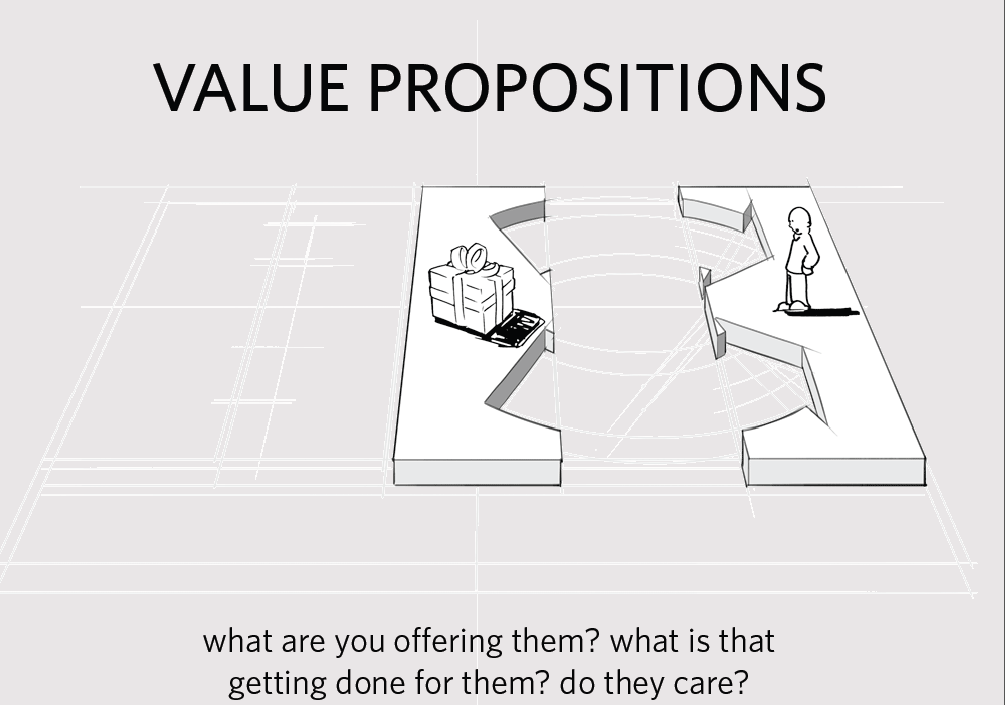 NOVIDADE
PERFOMANCE
CUSTOMIZAÇÃO
FAZER O QUE DEVE SER FEITO
DESIGN
PREÇO
Proposta de Valor
Descreve o conjunto de produtos e serviços que criam valor para um segmento específico de cliente.
É importante que o empreendedor responda a algumas perguntas para definir melhor a proposta de valor:
Que produtos e/ou serviços a empresa pretende oferecer/entregar aos seus diferentes segmentos de clientes? 
Que problemas dos clientes a empresa está ajudando a resolver? 
Que necessidades dos clientes a empresa pretende satisfazer?
Proposta de Valor
Exemplos:
Restaurante a quilo - qual a sua proposta de valor: tempo ou comida?
Spoleto: gourmet expresso
Segmentos de Clientes
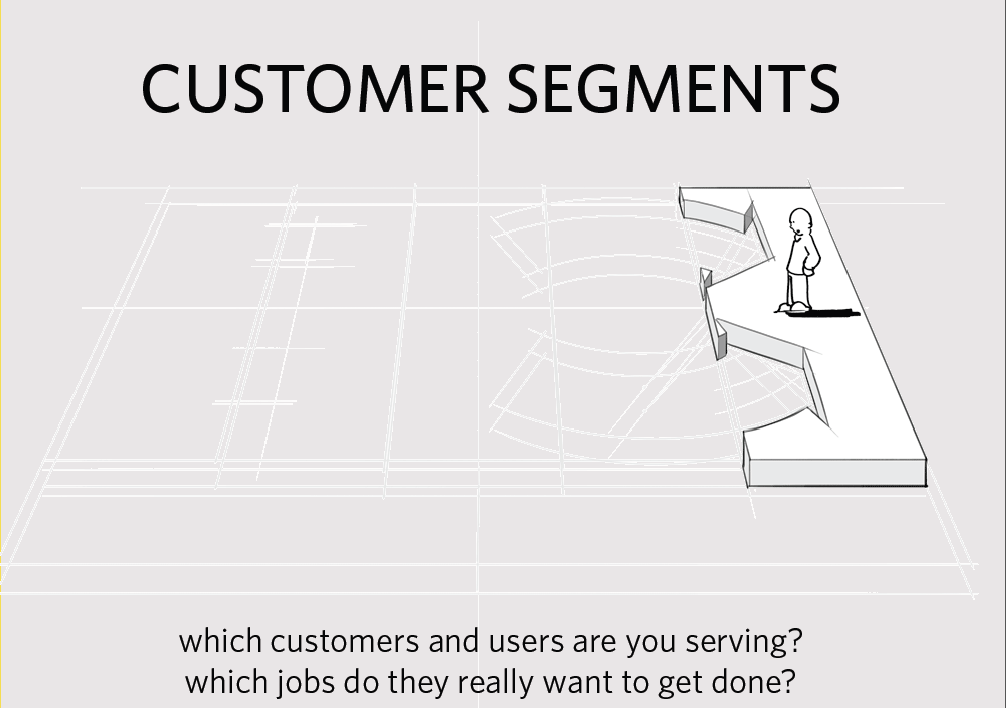 Segmentos de Clientes
NÃO DISTINGUE ENTRE DIFERENTES SEGMENTO DE CLIENTES Ex:  empresas concessionárias de energia elétrica
MERCADO DE MASSAS
VISA ATENDER NICHOS DE MERCADOS  ESPECIFÍCOS , SEGMENTOS DE CLIENTES ESPECIALIZADOS
Ex: loja de material esportivo
MERCADO DE NICHOS
DISTINGUE EM UM MESMO MERCADO  DIFERENTES SEGMENTO S DE CLIENTES COM NECESSIDADES LIGERIRAMENTE DIFERENTES
Ex: Bancos  (clientes especiais)
SEGMENTADO
TEM DOIS OU MAIS SEGMENTOS DE CLIENTES  NÃO RELACIONADOS E COM NECESSIDADES  E  PROBLEMAS MUITO DIFERENTES
Ex: lojas virtuais  (livros, aparelhos eletrônicos, etc.)
DIVERSIFICADO
PLATAFORMAS MULTILATERAIS
TEM DOIS OU MAIS SEGMENTOS DE CLIENTES INTERDEPENDENTES
Ex: Revistas  (assinantes e anunciantes)
Segmentos de Clientes
Define os diferentes grupos de clientes que a empresa pretende alcançar.
É importante que o empreendedor defina quais são os segmentos de clientes mais importantes, os que geram mais receita, os que dão maior visibilidade etc. 
Cada segmento de cliente vai exigir proposta de valor, receitas, canais e relacionamento distintos.
Segmentos de Clientes
Quem é o cliente que sua empresa pretende atender?
Os clientes têm um perfil específico?
Como os clientes estão agrupados?
Como estão localizados os clientes?
Entre os clientes existe uma necessidade comum?

Ex: academias curves
Canais
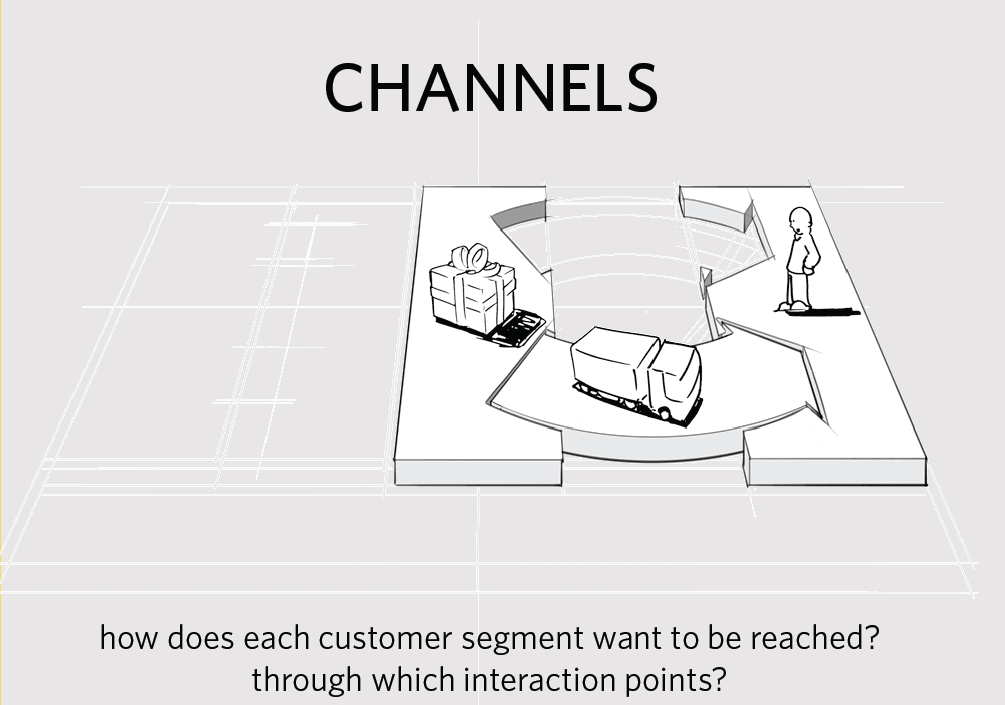 Canais
Canais
Os canais são a interface da empresa com os diferentes segmentos de clientes.

Descreve como a empresa se comunica e interage com seus segmentos de clientes para entregar a proposta de valor.

Esses canais podem ser de comunicação, vendas e distribuição.
Canais
Como os clientes ficarão sabendo do meu negócio? (pelo jornal, pelos amigos, pelo rádio, por e-mail, etc.)
Onde eles buscarão referência sobre sua empresa?
De que forma os produtos e serviços chegarão até os meus clientes? (pessoalmente na loja, pelo correio, por lojas parceiras?)
Como minha empresa entrega ou entregará esses produtos?
As entregas serão feitas diretamente ou indiretamente, por meio de terceiros?
Exemplo: Natura (Inovou na forma de entregar o valor e se relacionar com o cliente)
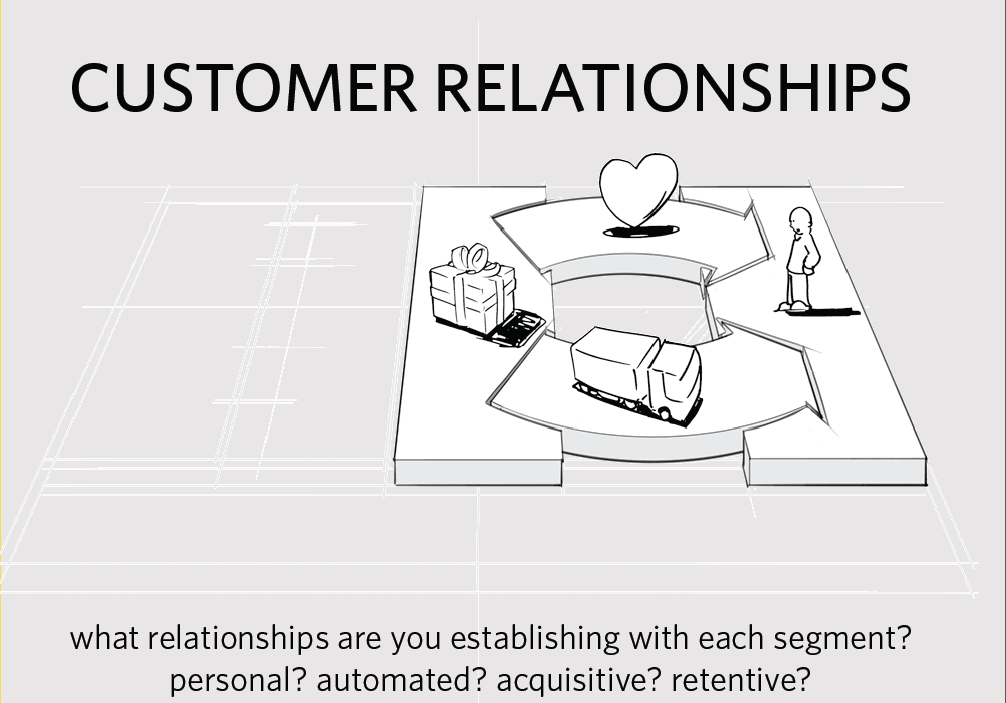 Relacionamento com os Clientes
Relacionamento com os Clientes
Relacionamento com os Clientes
Descreve os tipos de relacionamentos que a empresa estabelece com segmentos específicos de clientes

Como minha empresa vai se relacionar com os clientes?
A minha empresa atende o cliente de forma que ele não busque outras opções de mercado?
O atendimento é/será pessoal ou à distância?
Como vou precisar agir para conquistar e manter meus clientes?

Ex: Amazon, mercado livre (automatizado e personalizado)
       Netshoes 
      Wilkipedea, youtube
Fluxos de Receitas
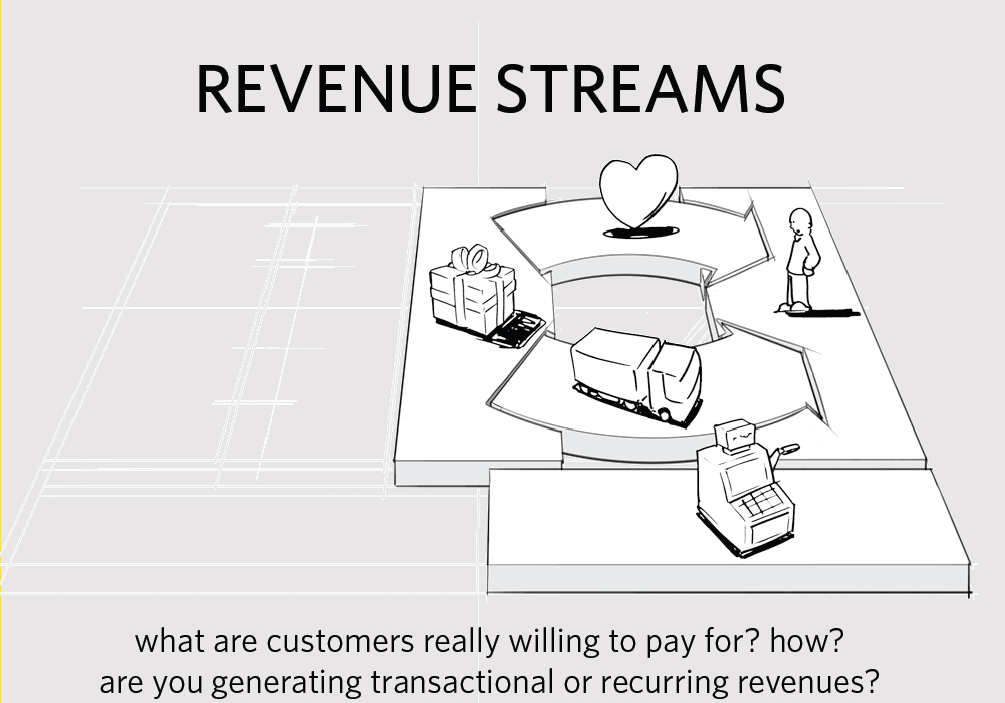 VENDA DE PRODUTOS
TAXAS DE USO
ASSINATURA
ALUGUEL
LINCENCIAMENTO
COMISSÃO
PROPAGANDA
Fluxos de Receitas
Representa os tipos e formas de receitas gerados a partir de cada segmento de clientes.
Fluxos de Receitas
Que valor os clientes da empresa estão dispostos a pagar?
Que valor eles pagariam hoje no mercado?
Como vou cobrar pelos produtos ou serviços? (unidade, kilo, hora, lote???)
Como a empresa vai receber?
Qual a forma de pagamento?
Quanto cada receita contribui para a receita total?
Exemplo: Skipe (serviços básicos gratuitos e serviços mais complexos pagos)
Recursos Chave
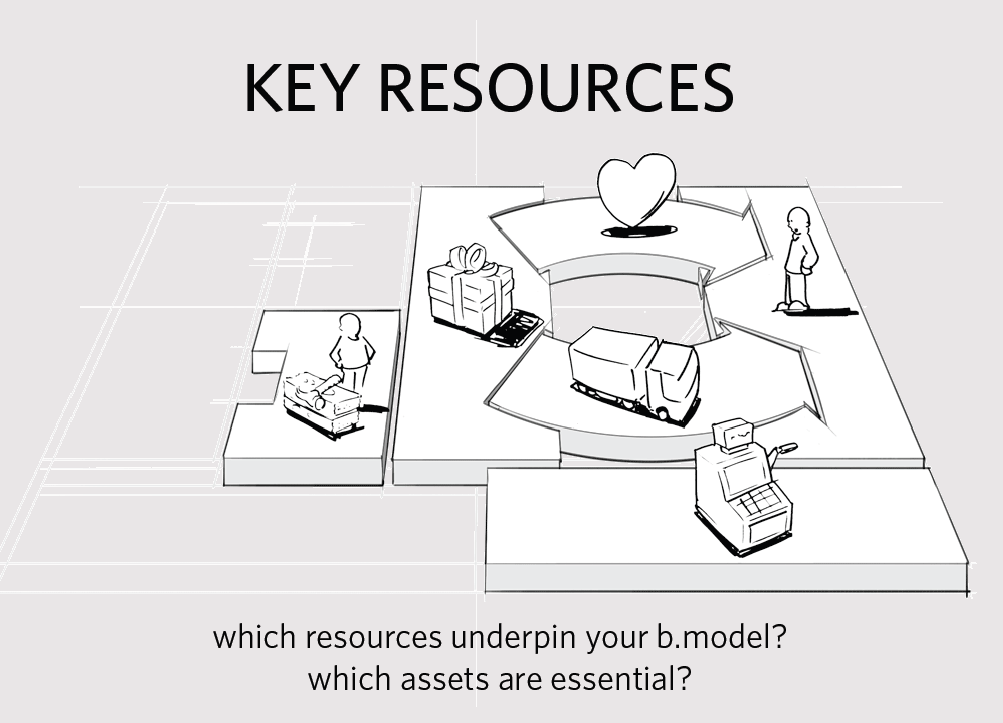 FÍSICOS: local, equipamentos, veículos, pontos de venda

HUMANOS: vendedores, atendimento, contabilidade , estoquista

FINANCEIRO:  dinheiro, crédito, financiamento

INTELECTUAL: Especialistas, conhecimento
Recursos Chave (principais)
Descreve os ativos mais importantes para fazer com que o modelo de negócios funcione

Os recursos chave podem ser físicos, intelectuais, humanos, financeiros, tecnológicos.
Recursos Chave
Quais os principais recursos necessários para realizar a minha proposta de valor? 
Vou precisar de equipamentos? De materiais? De pessoas? De dinheiro?

Exemplo: F-hits shops (blogueiras de moda constroem figurinos para um grupo fechado de pessoas)
Atividades Chave
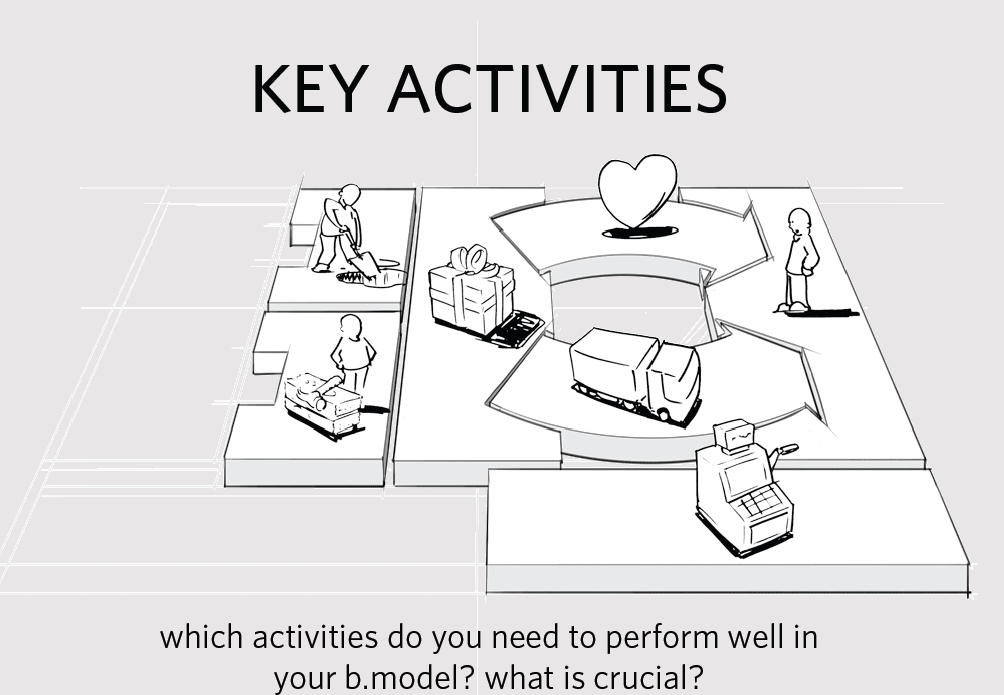 RESOLUÇÃO DE PROBLEMAS: Os negócio relaciona-se a solução de problemas relacionados  principalmente a algum serviço. Ex: salão de beleza


PRODUÇÃO: desenvolvimento, fabricação e entrega de produtos. Ex: pizzaria

PLATAFORMAS OU REDES: solução de relacionamento ou de comunicação para redes:. Ex: plataformas para hospedar negócios na internet , sites e provedores de internet
Atividades Chave (Principais)
Descreve as atividades mais importantes que devem ser feitas para que o modelo de negócios funcione.

Quais as ações necessárias para a realização da minha Proposta de Valor? 
O meu negócio é produzir alguma coisa? Vou distribuir? Vou resolver problemas com consertos ou manutenção?

Exemplos: Amazon.com: começou vendendo livros....hoje vende também TI (loja de e-commerce)
Parceiros Chave
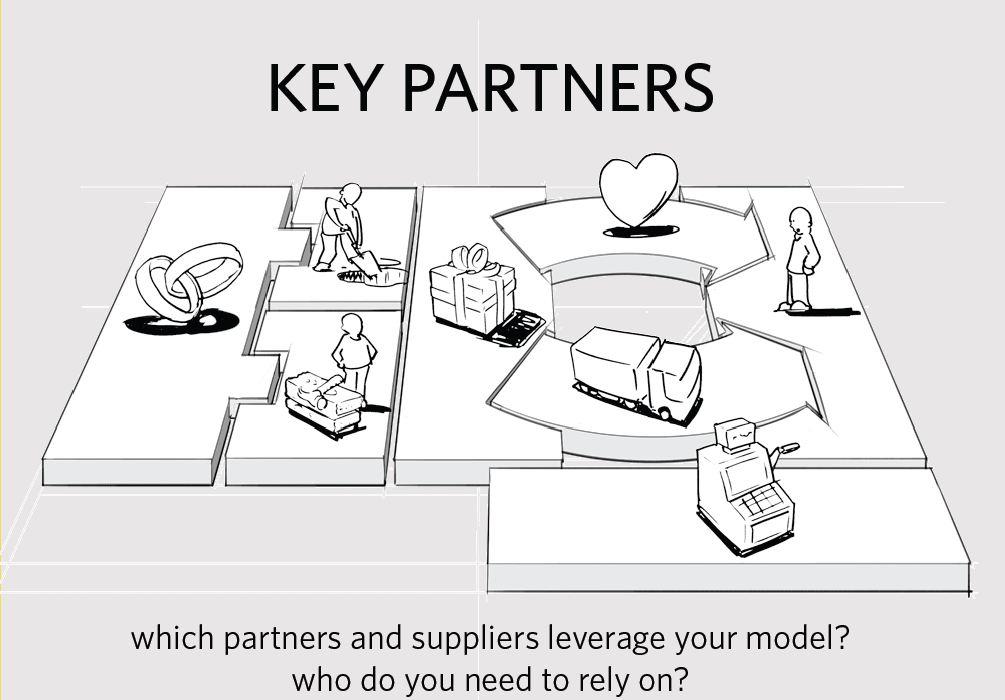 Otimização e economia de escala: fornecedores e distribuidores

Redução de risco e incertezas: analistas de mercados, seguradoras

Terceirização (serviços, infraestrutura):entrega, limpeza
Parceiros Chave (Principais)
Descreve a rede de fornecedores e parceiros que fazem o modelo de negócios funcionar.
É importante que a empresa responda às seguintes perguntas:
Quem são nossos parceiros? 
Quem são nossos fornecedores? 
Que recursos chaves estamos adquirindo de parceiros? 
Que atividades chaves são executadas por nossos parceiros?
Exemplo: bikeRio
Estrutura de Custos
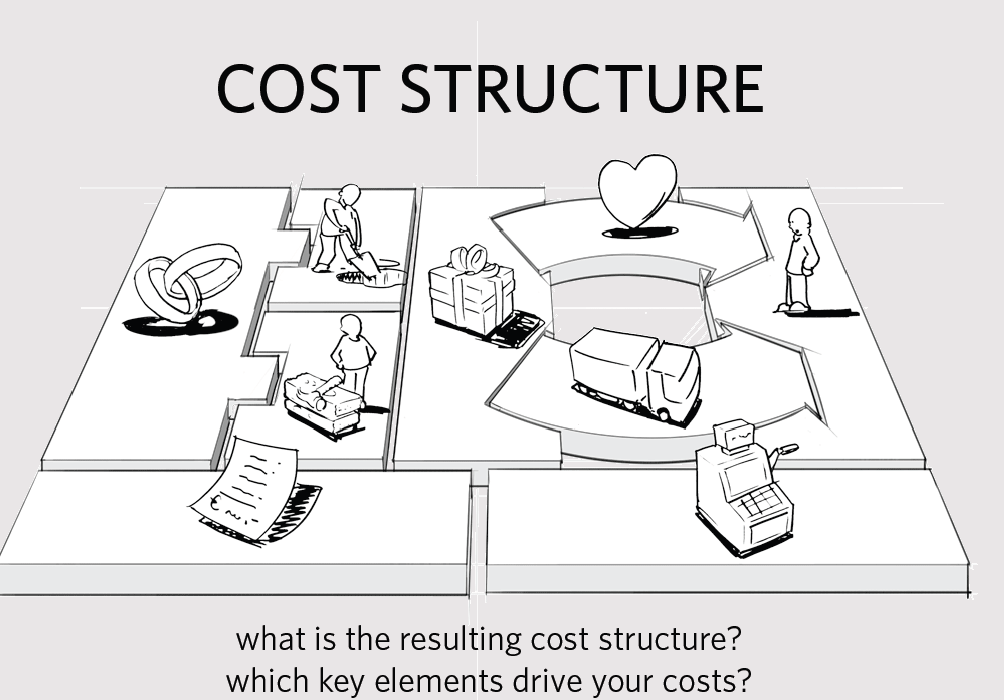 FIXOS: aluguel, salários, condomínio
VARIÁVEIS:  comissões de vendas. Matéria prima, diárias
Estrutura de Custo
Descreve os custos incorridos para operar o modelo de negócios.
A empresa precisa responder às seguintes perguntas: 
Quais são os principais custos inerentes ao nosso modelo de negócios? 
Quais são os recursos chaves mais caros? 
Quais são as atividades chaves mais caras?

Exemplo: DELL (especialista em fabricar)
Meu negócio se chama Loja de doces para festas que tem como Proposta de Valor ___________________________ para ___________________ (segmento de clientes) e também ____________________ (Proposta de Valor) para ______________(segmento de clientes). 
Utiliza como canais para fazer chegar a sua proposta de valor a ___________________________ _____________________. O relacionamento com os clientes se dá através de ___________________ em ambiente de degustação.
Para fazer o negócio acontecer tem como recursos principais estoques, banco de dados e ______________ e _______________. E suas atividades principais são _________________________________. Seus parceiros principais são _________________________________________________________________.
O faturamento vem da venda de _________________________________________________________. 
Suas principais despesas são:_____________________________________________________________.
Exemplo: Loja de Doces para Festas
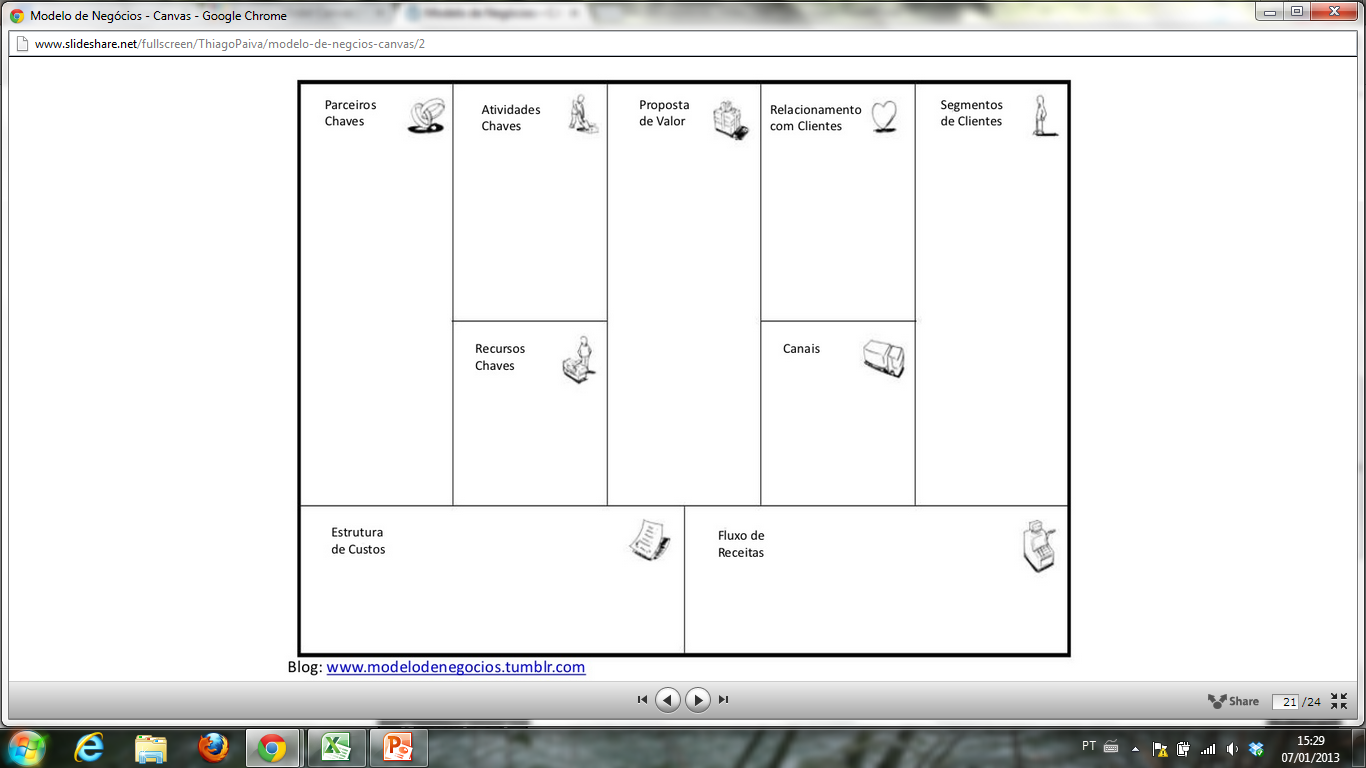 Segmentos de Clientes
Relacion. com os Clientes
Parceiros Chave
Proposta de Valor
Atividades Chave
Lojas de Noivas e de aniversariante
Festas bonitas e divertidas
Decoração
Atendimento pessoal
Aniversariantes
Marketing
Produção de doces
Atendimento pessoal
Festas inesquecíveis  com estilo e requinte
Locais para eventos
Recursos Chave
Canais
Noivas
Loja própria
- Estoques  -Equipe
Animador de 
festa
Empresas de entrega
Internet
Redes Sociais
Venda de Produtos (bandeja decoradas)
Matéria Prima
Estrutura de Custo
Fluxo de Receitas
Pessoal     Marketing
Serviços de animação festas
Infraestrutura para casamentos
Serviços extras para casamentos